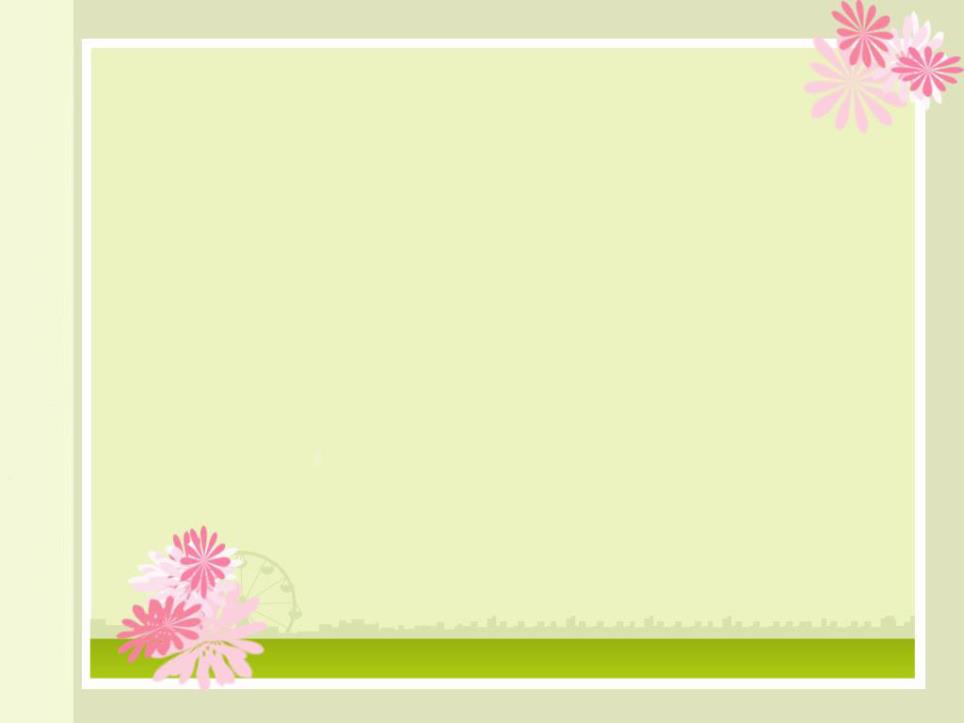 Unit8
Days of the week
第一课时
WWW.PPT818.COM
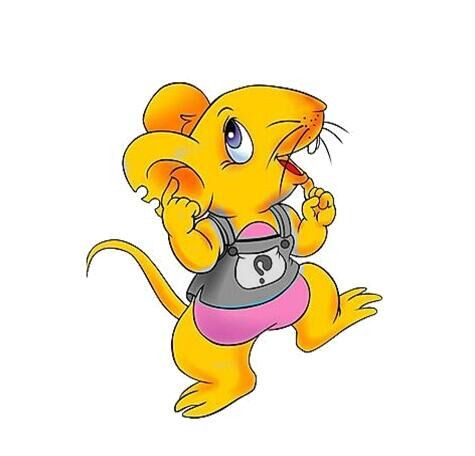 Why does Clare put on new clothes?
cl
Clare
pl
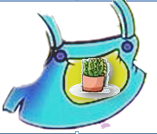 Clare put on new clothes.
The clothes has a plant on the plate,
 hoohoo!
She is happy and claps, claps, claps.
clothes
plate
plant
claps
Hi ! I'm very happy today. I put on new clothes. I  am going to Kitty’s school.
to Kitty’s school
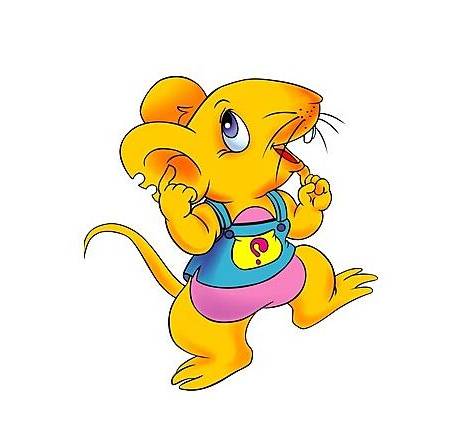 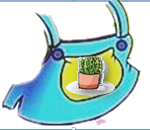 Clare! This is my school!
Let's go.
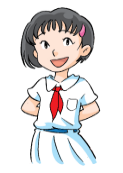 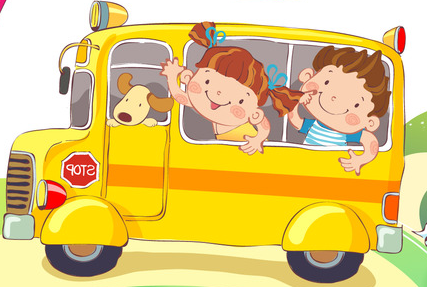 So cool!
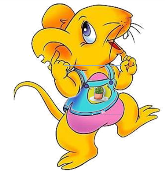 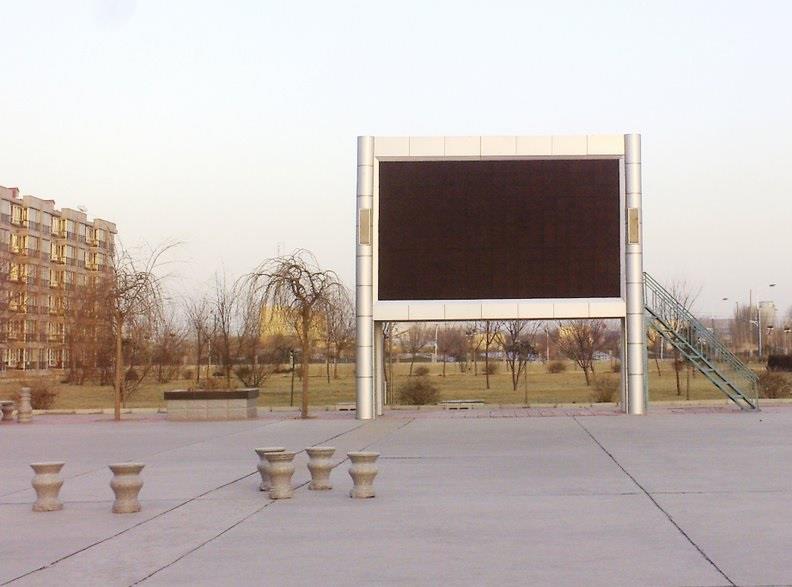 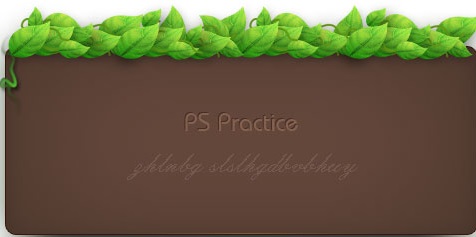 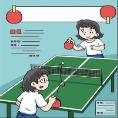 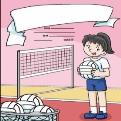 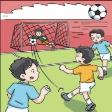 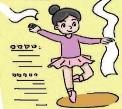 Yes, come and see the timetable.
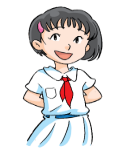 Wow ! You do many things.
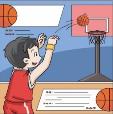 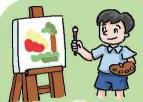 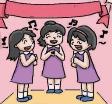 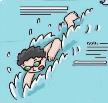 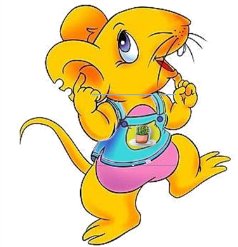 Look, this is my timetable. 
On Monday , I play football with my friends. 
On Tuesday ,  I swim. I like swimming.
 On Wednesday, I join in the guitar club. 
I like playing the guitar. 
On Thursday, I read books. I like reading books in the library.  
On Friday, I run and run. 
I love my school days.
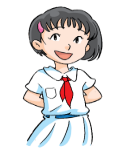 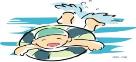 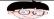 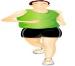 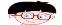 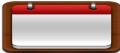 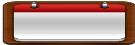 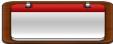 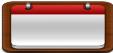 星期二
星期四
星期五
星期三
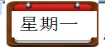 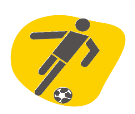 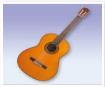 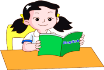 How colourful!
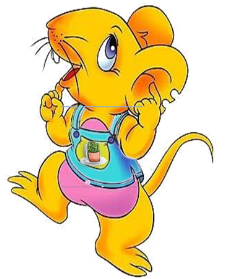 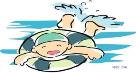 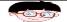 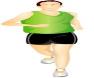 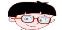 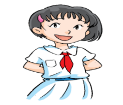 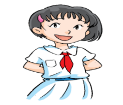 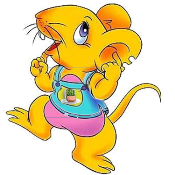 What does Kitty do at school days?
Read and answer:
How colourful!
nurse
music
On Tuesday, I swim. I like swimming.
On Thursday, I read books. I like reading books in the library.
Thursday
Tuesday
when?
when?
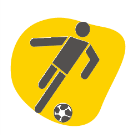 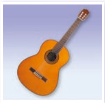 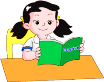 when?
when?
when?
Friday
Wednesday
d
five
Monday
On Monday, I play football.
On Friday, 
I run and run.
On Wednesday, I join in the guitar club. I like playing guitar.
Wen
one
Ken
Monday
Mon. is for ______
Tuesday
Tue. is for ______
Wednesday
Wed. is for ______
Thur. is for ______
Thursday
Let's sing and dance.
Fri. is for ______
Friday
How to remember
 the name of school days?
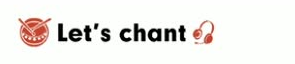 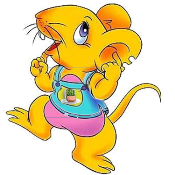 How colourful!
Monday, Monday, Monday,
I play football on Monday.
Tuesday, Tuesday, Tuesday, 
I swim, swim on Tuesday.
Wednesday, Wednesday, Wednesday,
I play the guitar on Tuesday.
Thursday, Thursday, Thursday,
I read books, books on Thursday.
Friday, Friday, Friday,
I run, run, run on Friday.
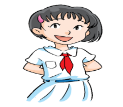 Chant again
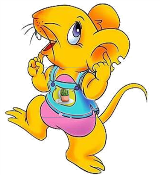 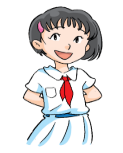 Retell Kitty's colourful school days
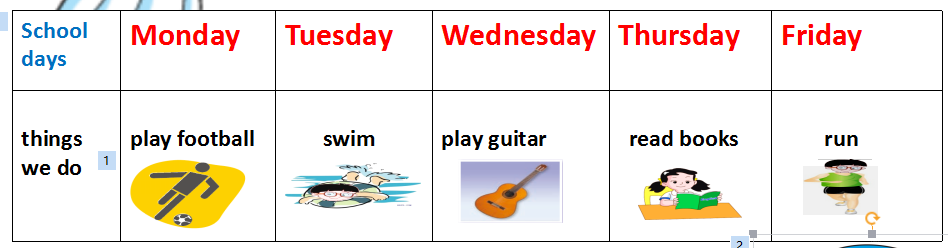 Today is Monday. Let's play football!
Look, this is my timetable. On _______, I ____________. On ________,  I_______. I like __________. On _________, I join in ________. I like_________. On _________, I read books. I like reading books in the library.  On________, I _______. I love my school days.
How happy!
I love school days, too!
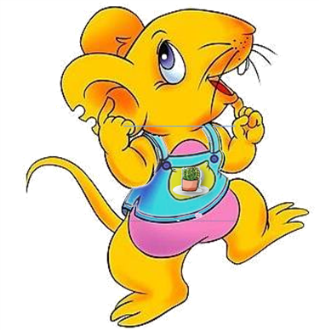 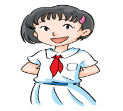 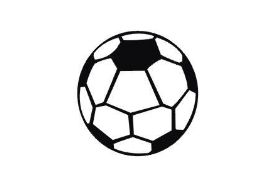 Talk about your happy and colourful 
                 school days!
1、Fill the time table.
2、 Talk about the time table.
3、Share with your partner.
Look, this is my timetable. 
On _______, I ___________.  I like_________.
On _______, I__________. I like __________. 
On _______, I __________. I like__________. 
On _______, I __________. I like___________.  
On _______, I ___________. I like __________.
I love my school days.
Sum-up: What did we learn?
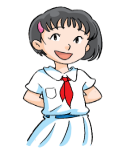 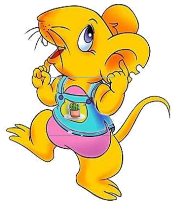 weekend
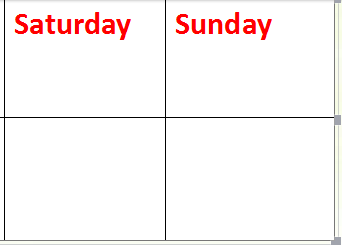 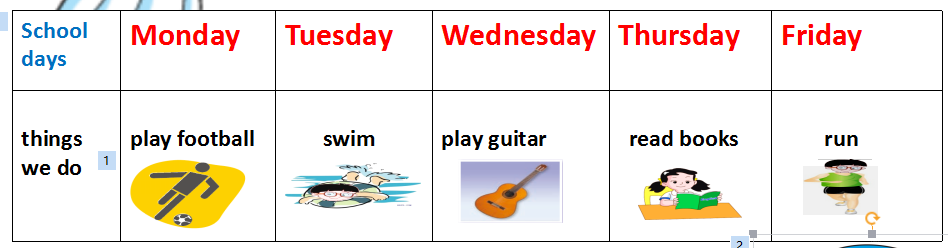 ?
?
Colourful life at school days
Next lesson, we will know!
Know more!
星期一： Monday，the day of the Moon，从Moonday发展至现在的Monday，“月亮日”。
星期二： Tuesday，源于Tiwesday，“战神日”。
星期三： Wednesday，源于Woden’s day，“Woden”是风暴之神，“风神日”。　　星期四： Thursday，是为了纪念雷神(Thor)而命名的。故星期四又称为“雷神日”。
星期五： Friday，在古英文中Friday意思是Frigg’sday。Frigg是北欧神话中主司婚姻和生育的女神，也是Woden的妻子。
星期六： Saturday，the day of Saturn，(土星日)，一起土一下吧。同时Saturn也是罗马神话中的农神撒旦。
星期日： Sunday,  the day of the Sun，“太阳日”。
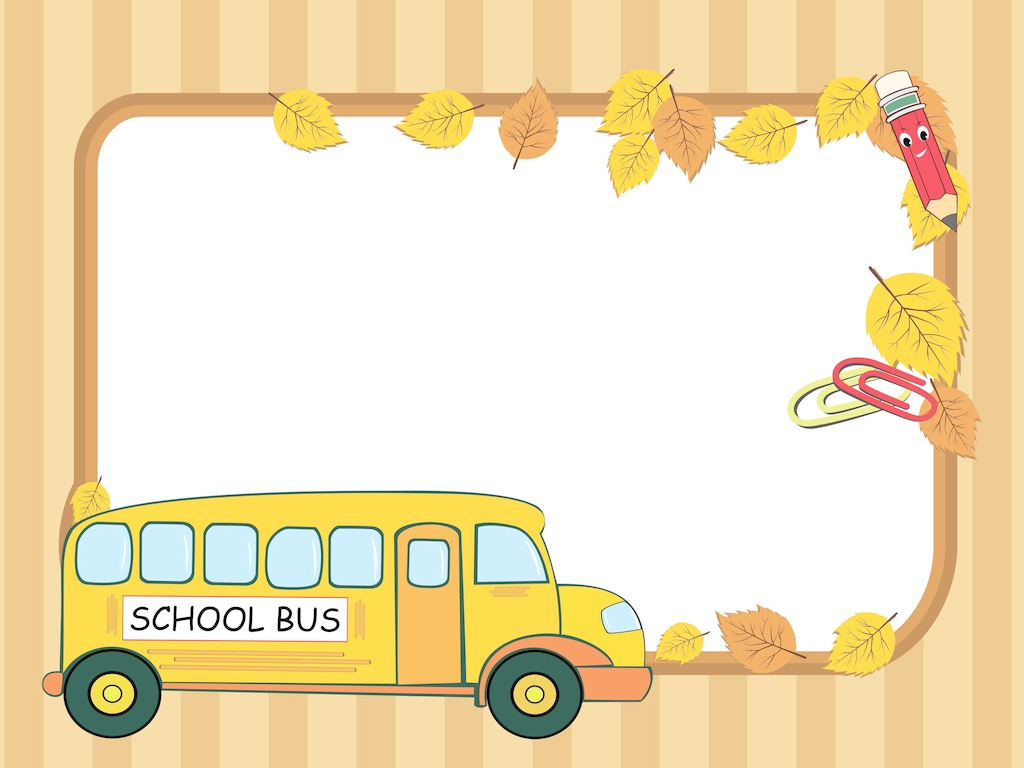 Homework:
1、Recite the name of the school days.

2、Recite Kitty's colour school days.

3、 Write about our school days.